Қаратал ауданыныңЕскелді ауылдық округі акімінің аппаратының  2021 жылға арналған бюджетінің азаматтық бюджеті
Ескелді ауылы
 2021 ж.
Қаратал  ауданының Ескелді ауылдық округі әкімінің аппаратының 2021 жылғы бюджетінің үлес салмақтары. Барлығы  – 27222 мың тенге
Бөлімді ұстап тұруға 20882  мың тенге 76%
«Елді мекендердегі  көшелерді
жарықтандыру
 1088 мың тенге 4%
«Елді мекендерді абаттандыру
Және  көгалдандыру
4352  мың  тенге 16%
Елді мекендердің санитариясын
 қамтамасыз ету 
900 мың тенге,   3,3 %
Қаратал ауданының Ескелді ауылдық округі акімінің аппаратының 2021-2023 жылдарда бөлінген бюджет қаржысы
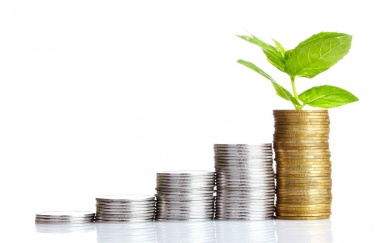 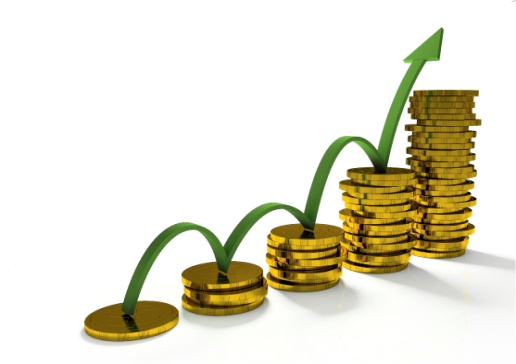